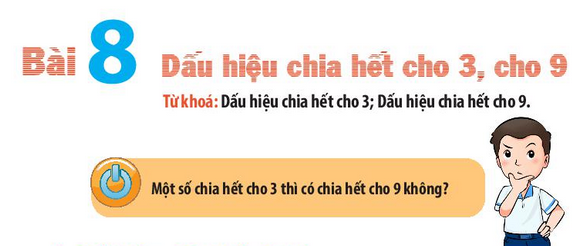 1. Dấu hiệu chia hết cho 9
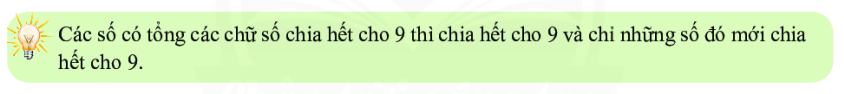 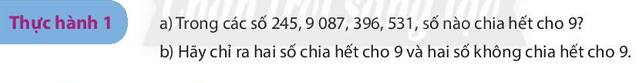 2. Dấu hiệu chia hết cho 3
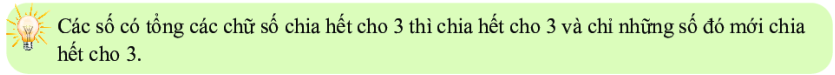 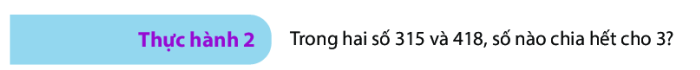 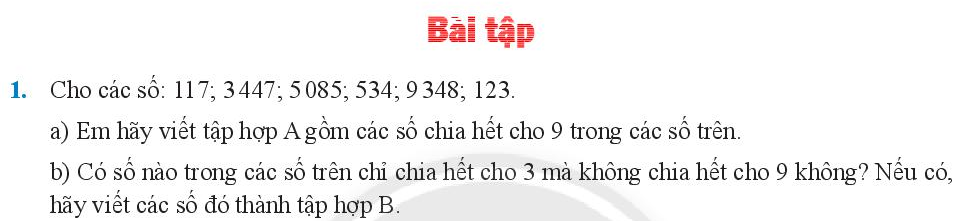 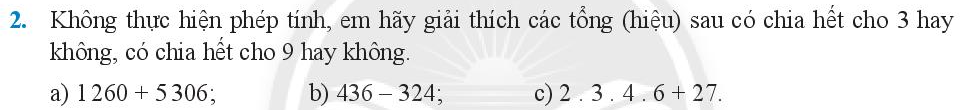 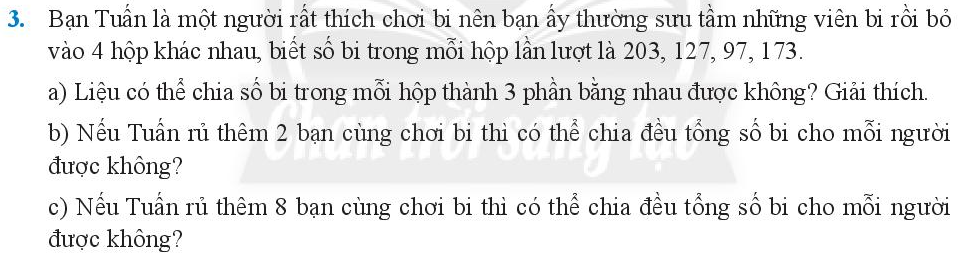